Electronic Structure and Lewis Dot Structures
PS21
Friday, January 27, 2017
Worst Taught Science Topics in Middle and High School Chemistry/Physical Science?
1) Electronic structure (Bohr model) of the atom
2) Eight electron rule for chemical bonding
Oversimplified approach often used teaches students concepts that are incorrect and a detriment to understanding at the college level
Principal Energy Levels in Hydrogen
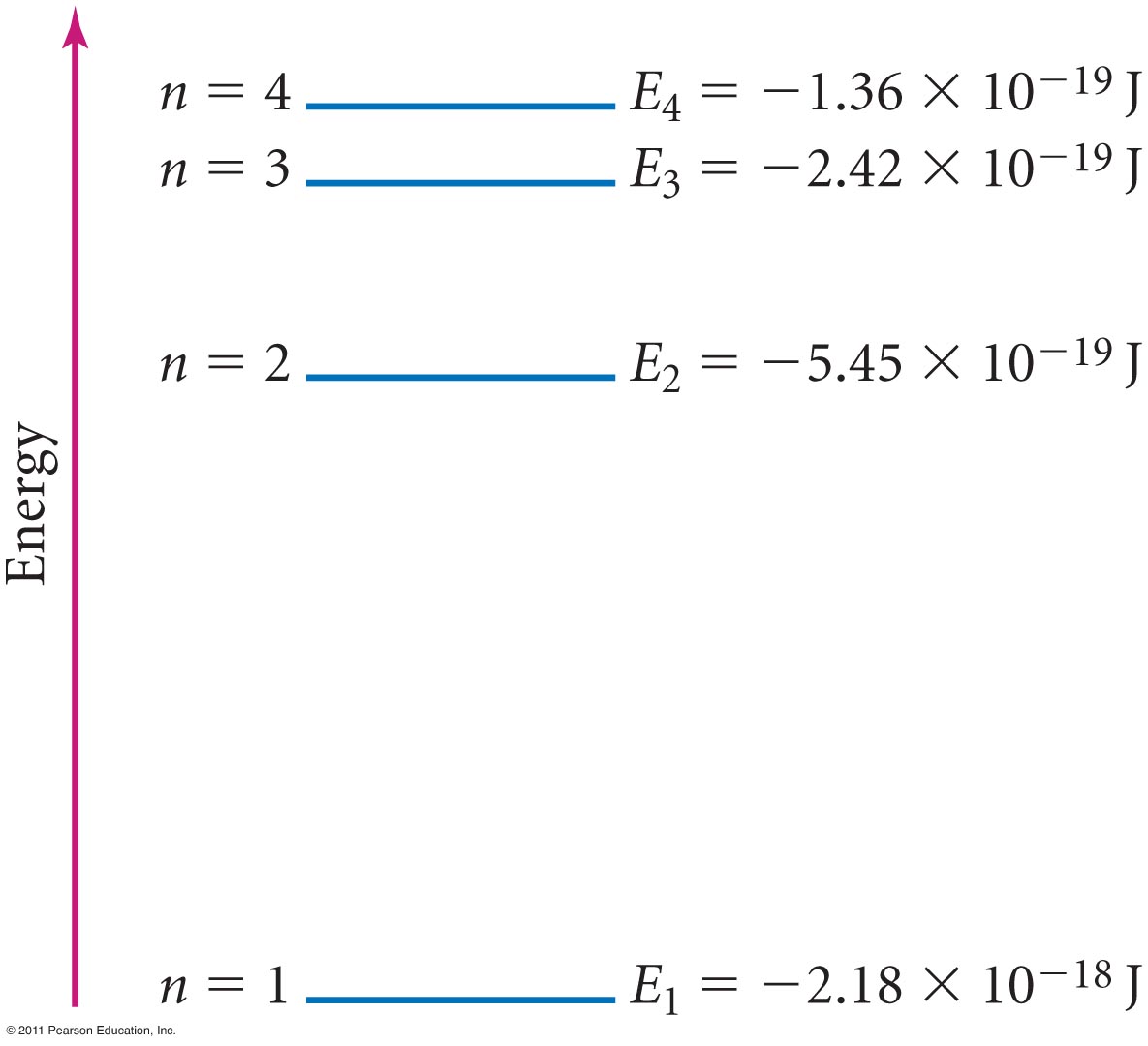 3
Tro: Chemistry: A Molecular Approach, 2/e
Shells
These allowed energy levels or states are called shells 
Each shell can possess a maximum number of electrons with this amount of energy (although for atoms with more than one electron – i.e., other than hydrogen – the situation becomes more complicated)
Occupancy of Shells
n =1, maximum occupancy = 2
n = 2, maximum occupancy = 8
n = 3, maximum occupancy = 18
The maximum occupancy helps explain the shape of the periodic table
Periodic Table
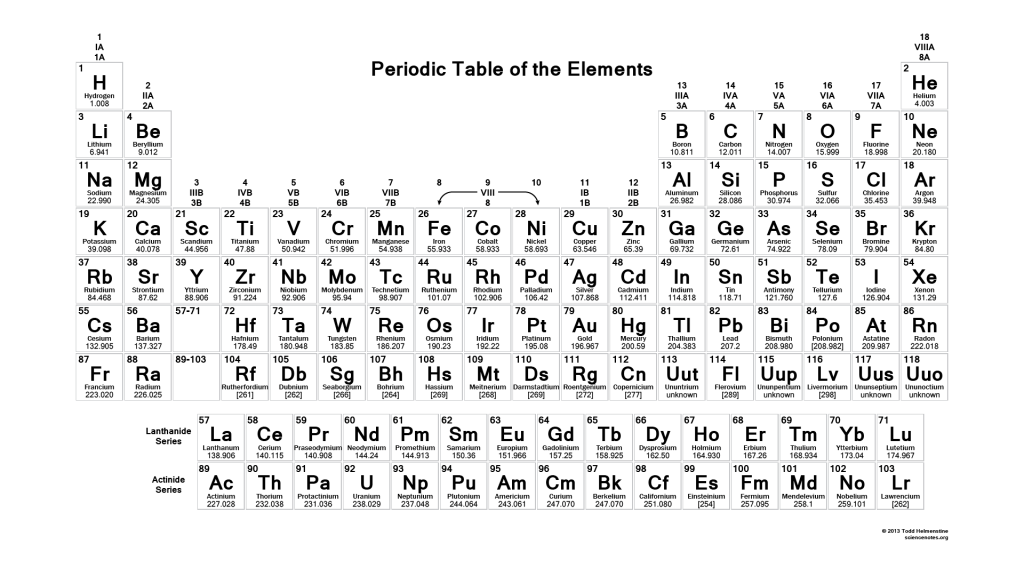 Valence & Core Electrons
Electrons in the highest energy occupied shell are valence electrons
Electrons in the lower energy shells are core electrons
The chemistry of an atom is in large part determined by the number of valence electrons
Chemical Bonding
All substances are made from the just over 100 known elements
Chemical bonding – the joining of atoms to form new substances
Chemical bond - an interaction that holds two atoms together
The formation of chemical bonds involves the loss, gain or sharing of electrons
Theories of Chemical Bonding
The current understanding of chemical bonding has been the results of chemical experiments over about the last 150 years
 Not all electrons are involved in bonding
Only electrons in the highest energy occupied shell – valence electrons -  are involved in bonding
Periodicity & Core Electrons
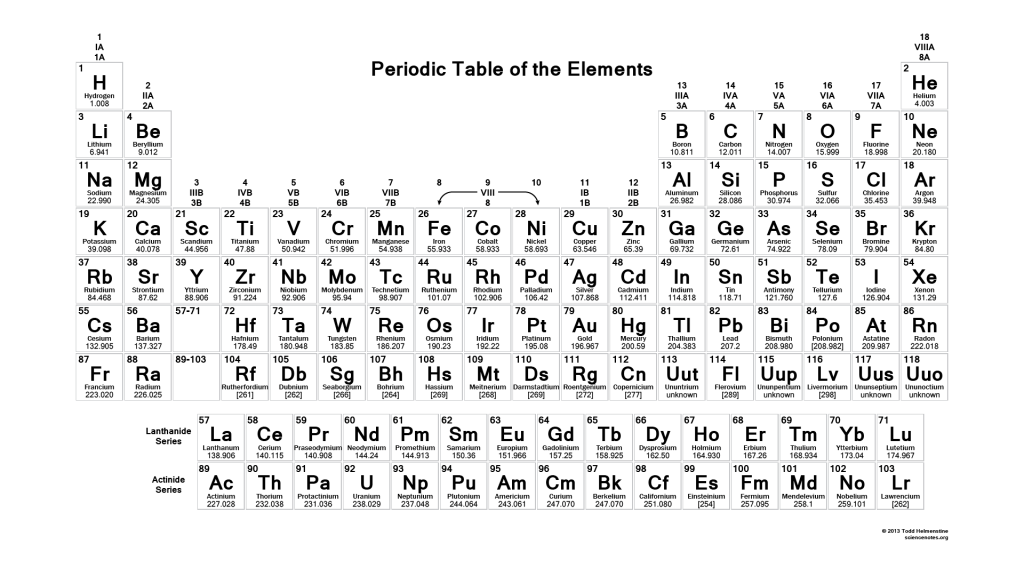 Periodicity & Core Electrons
The periodic table can be used to determine the number of valence electrons
Elements in a group (vertical column of the periodic tale) have the “same” number of valence electrons (only if we ignore d and f orbital electrons)
The chemistry of an atom is in large part determined by the number of valence electrons so that elements in the same group have similar chemical properties
Group I, alkali metals, have one valence electron and similar chemical and physical properties – soft, low melting, and reactive with water
Explaining Chemical Reactivity
Atoms with the highest occupied energy state filled to capacity are extremely stable
Thus, inert gases or noble gases (Group 18) are extremely stable
Atoms of inert gases rarely form bonds
Atoms of group 18 have 8 valence electrons – the outermost shell of an atom is considered full when it contains 8 electrons
Group Numbers
IUPAC – 1-18
Old American and English systems – 1-8 (with A’s and B’s)
Old systems were designed to use the 8-electron rule – good for organic chemists (working primarily with C, H, N, and O) – bad for inorganic and physical chemists
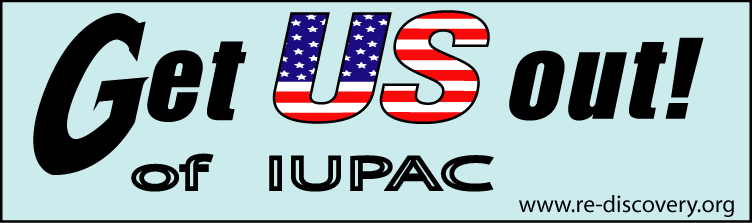 Back to the Periodic Table
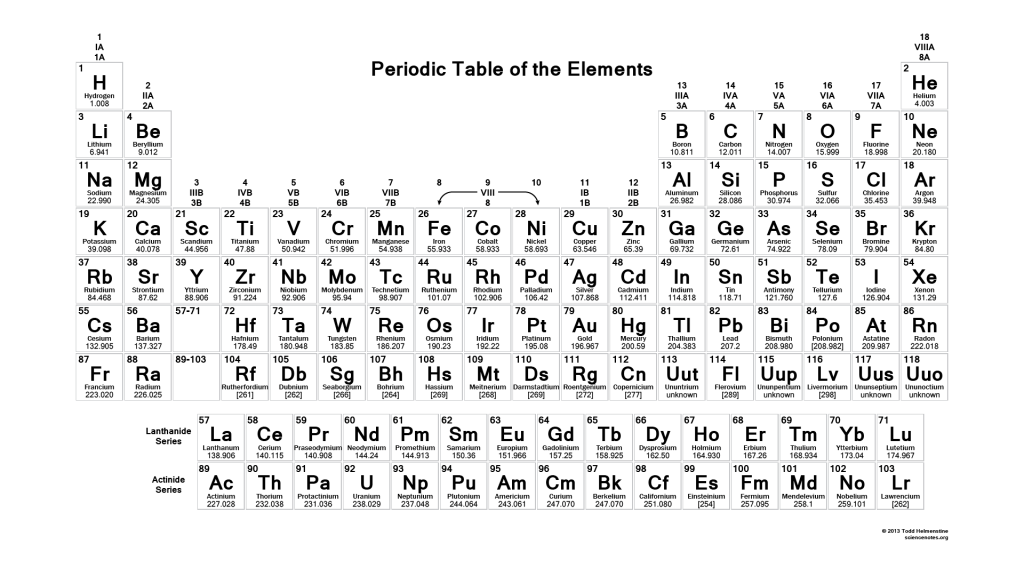 What Not to Do
Handout page 1
Back to Explaining Chemical Reactivity
Atoms tend to undergo ionization or chemical reactions to obtain the same number of electrons as atoms of inert gases, i.e. fill its highest energy occupied shell
H, He, and Li normally need 2 valence electrons – H2, He, Li+
C, N, O, F, Ne, Na, Mg, and Al normally need 8 valence electrons – CH4, NH3, OH2, HF, Ne, Na+, Mg2+, Al3+
What Not to Do
Handout page 2
The Key Word is “TEND”!
Guess we ignore Be (e.g., BeH2 - 4 valence electrons) and B (e.g., BF3 - 6 valence electrons, although does tend to form coordinate bonds to make compounds such as NH3BF3)
“Eight-electron rule” does not even generally hold for all 2nd row elements – (not Li, Be, and B)
3rd row elements in groups 15, 16, and 17 often do not obey 8 electron rule
Forget the rest of the table and the 8 electron rule as exceptions are the norm
Exceptions are even known for C, N, and O
Carbon of FeMo Cofactor of Enzyme Nitrogenase
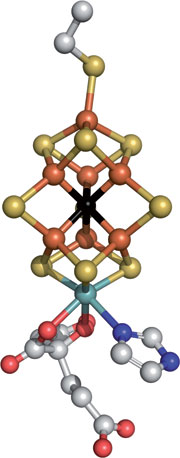 Carbon is 6-coordinate!
Ionic Bonding
An ionic bond is a bond that occurs when electrons are transferred from one atom to another
Ions are charged particles that form when atoms gain or loose electrons
Metal atoms with few valence electrons tend to loose electrons to most positive ions (fewer electrons than protons)
Nonmetal atoms tend to gain electrons and form negative ions (more electrons than protons)
What Not to Do
Handout pages 3 and 4
Covalent Bonding
A covalent bond forms when atoms share one or more electron
A molecule is the smallest unit of a substance that keeps all the physical and chemical properties of that substance
A molecule consists of two or more atoms joined by covalent bonds in definite ratios
Electron Dot Diagrams
After explaining the limitations that the use of these is limited primarily to 1st and 2nd row elements and some 3rd row elements and that exceptions exist even for these elements,
then electron dot diagrams are powerful rules in explaining the formulas of  ionic compounds and covalent molecules
What Not to Do
Handout page 5
Electron Dot Diagrams
1
2
13
14
15
16
17
18
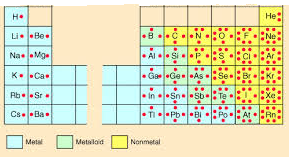 Lewis Dot Structures for Ions
Steps in Constructing Lewis Dot Structures for Molecules
1) Calculate total number of valence electrons
	H2O	O              6 valence e-
		2 x H  2 x 1 valence e-
			        8 valence e-
Steps in Constructing Lewis Dot Structures for Molecules
2) Place atoms around central atom (atom normally listed first except for H2O)


3) Connect atoms with bonds
Steps in Constructing Lewis Dot Structures for Molecules
4) Complete octets around outer atoms 
    (except H gets only 2)



In this case, each hydrogen has two electrons from bonds
Steps in Constructing Lewis Dot Structures for Molecules
5) Count electrons used.  Place any extra electrons on central atom.
	2 bonds = 2 x 2 e- = 4 e-
	8 e- - 4 e- = 4 e-
Steps in Constructing Lewis Dot Structures for Molecules
6) If central atom has less than eight bonds, share an electron pair from outer atom with central atom to form multiple bonds until eight electrons are reached.
Some video and tutorial suggestions
Good tutorial on bond formation.
ttp://www.pbslearningmedia.org/asset/lsps07_int_covalentbond/
 
Good tutorial on ionic bonding.
http://www.pbslearningmedia.org/asset/lsps07_int_ionicbonding/
 
 
Excellent video on formation of ionic and covalent bonds without using planetary model.
http://www.diffen.com/difference/Covalent_Bonds_vs_Ionic_Bonds
 
Excellent video for Lewis dot structures.
http://www.pbslearningmedia.org/resource/3dae2ec9-414e-4ff7-a438-08cb24ebff9c/bonding-models-and-lewis-structures-crash-course-chemistry-24/
(Except quadruple, quintuple, and sextuple bonds exist).
 
Good video on bonding types.
http://www.pbslearningmedia.org/resource/fc1461da-20f4-41cb-9b2f-289a2f1839f1/types-of-chemical-bonds-crash-course-chemistry-22/
(A little too much depth, however).

Good video on last PS21 topic.
http://www.pbslearningmedia.org/resource/b687bee7-d854-4e6c-84b3-9acfeaf3bbfc/the-history-of-atomic-chemistry-crash-course-chemistry-37/
(Although puts more than 1 electron in Bohr model).